Q2 TOTAL HEALTH HIGHLIGHT


Creating Calm

Sleep | Anxiety | Stress-Related Illness
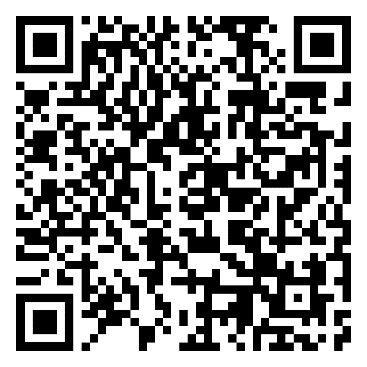 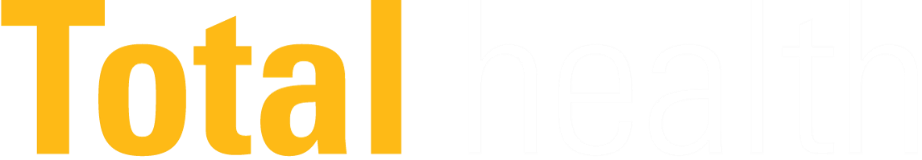 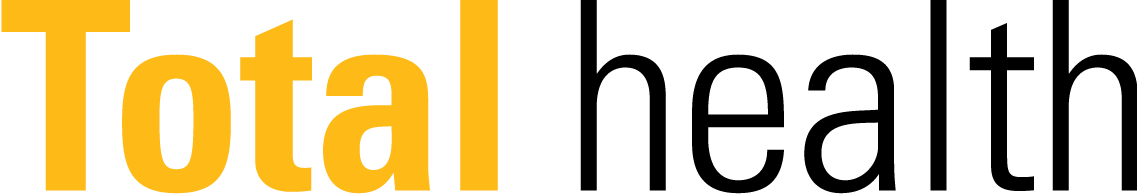 Q2 TOTAL HEALTH HIGHLIGHT


Creating Calm

Sleep | Anxiety | Stress-Related Illness
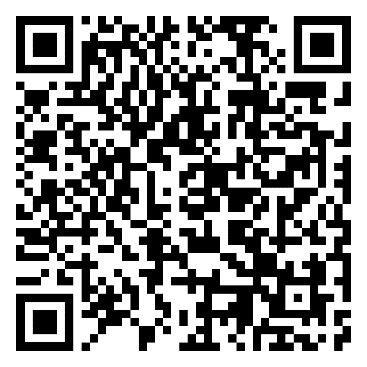 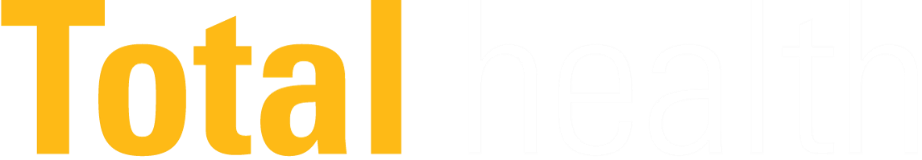 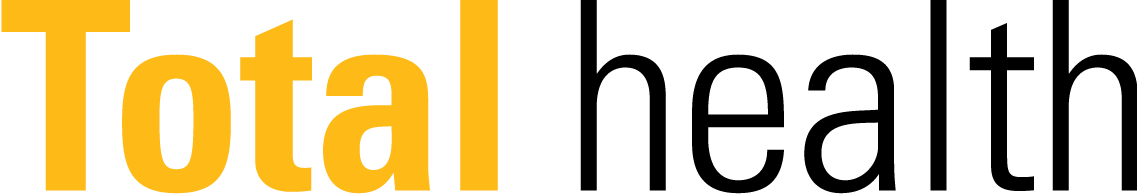 Q2 TOTAL HEALTH HIGHLIGHT


Creating Calm

Sleep | Anxiety | Stress-Related Illness
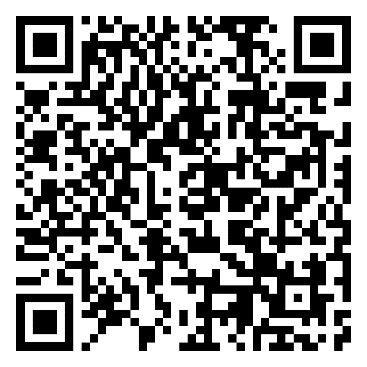 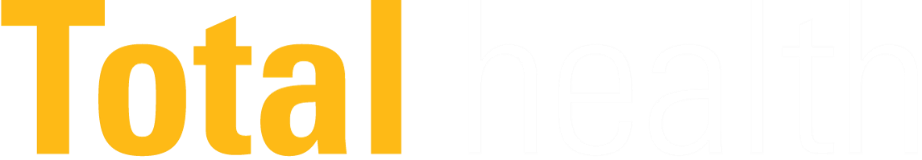 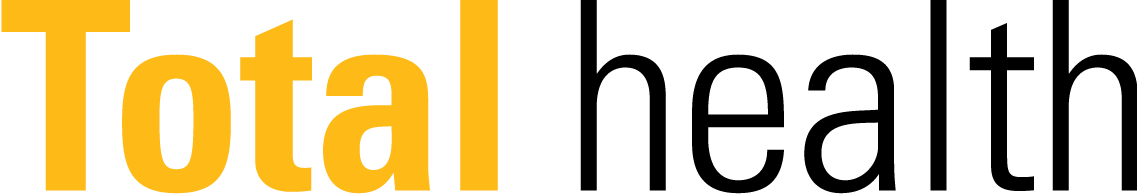 Q2 TOTAL HEALTH HIGHLIGHT


Creating Calm

Sleep | Anxiety | Stress-Related Illness
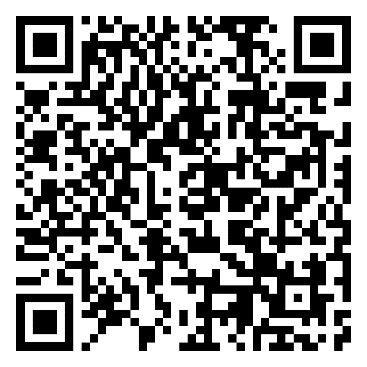 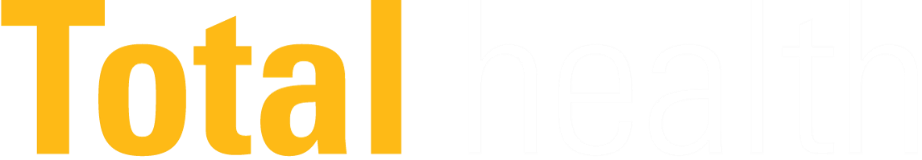 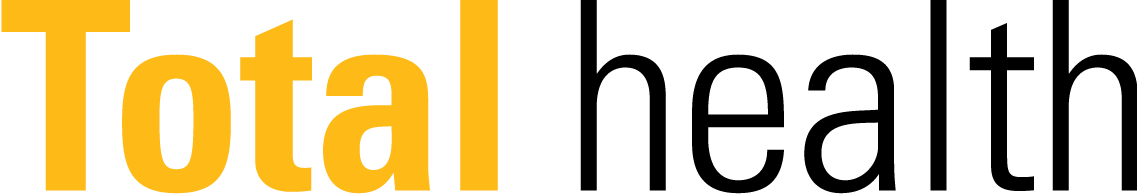 Q2 TOTAL HEALTH HIGHLIGHT


Creating Calm

Sleep | Anxiety | Stress-Related Illness
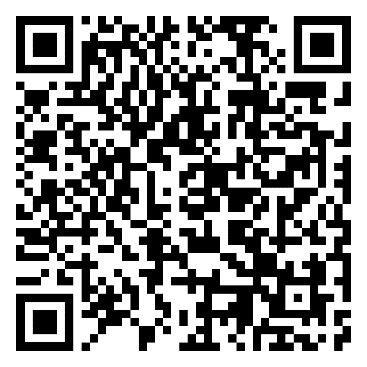 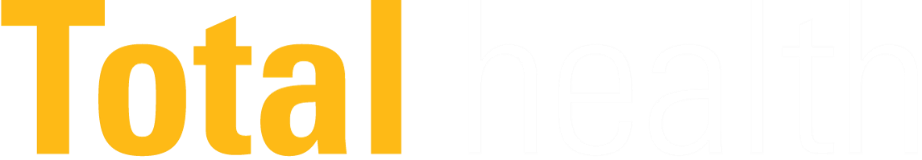 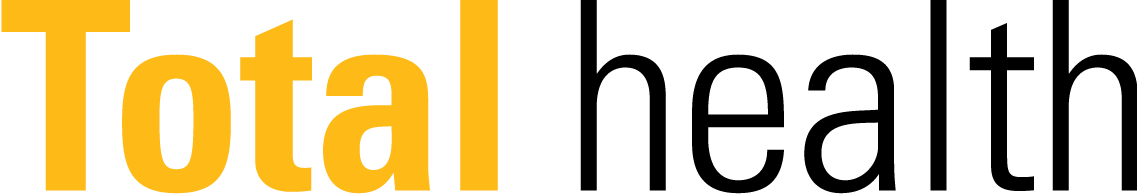 Q2 TOTAL HEALTH HIGHLIGHT


Creating Calm

Sleep | Anxiety | Stress-Related Illness
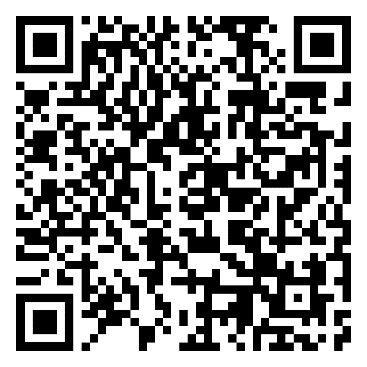 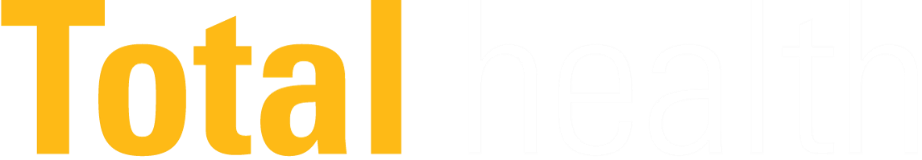 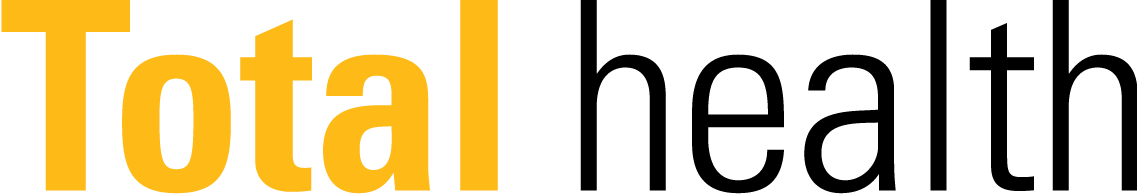